Evaluation of Primary Care Psychology in Belgium  (EPCAP)
Onderzoeksteam /  Equipe de recherche
Prof. Ronny Bruffaerts
Prof. Fabienne Glowacz
Dr. Leontien Jansen
Melle. Annabelle Kinard
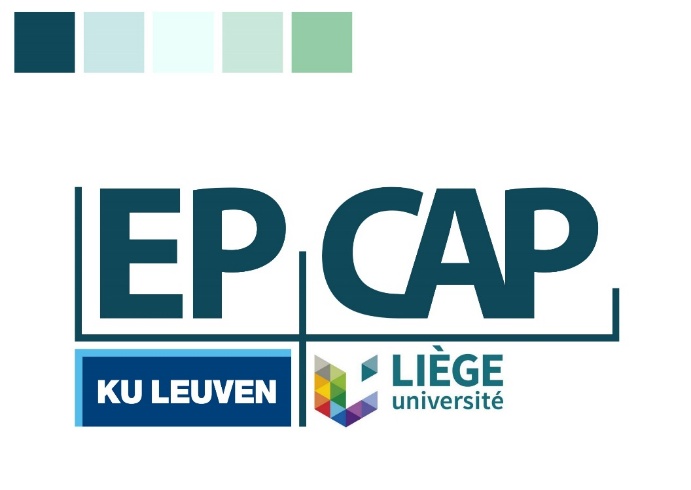 1
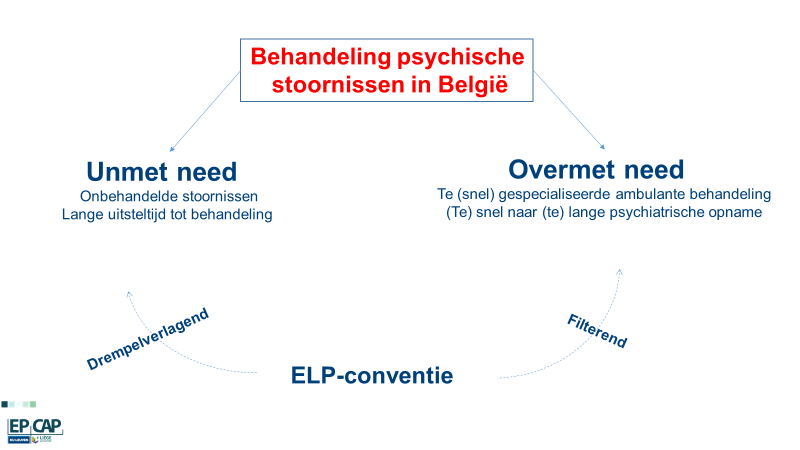 Wie wordt behandeld en werkt het?
Klinisch profiel van de patiënt
Toeleiding, behandeling & nazorg

Waar heeft ELP een plek binnen de organisatie van de zorg? 
Plaats en functie van de conventie
Goede praktijken
Screeningstool ter ondersteuning van ELP

Aanbevelingen
2
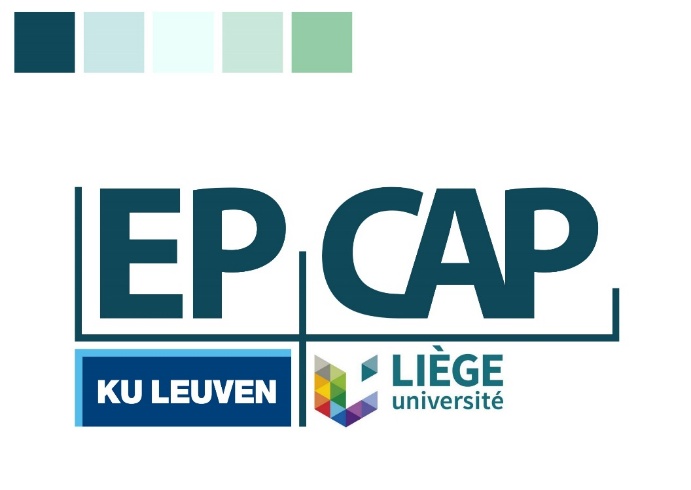 Welke klinische profielen worden behandeld in de ELP-conventie?
Wie wordt behandeld binnen de conventie?
+ voor wie is de conventie helpend?
Hoe wordt de patiënt toegeleid?
+ waar wordt de patiënt behandeld binnen & na de conventie?
Methodologie	
Online bevraging na start behandeling en na 3, 6 & 12 maanden
Psychische stoornissen, suïcidaliteit, QoL, Work Loss Days, veerkracht
2800 patiënten
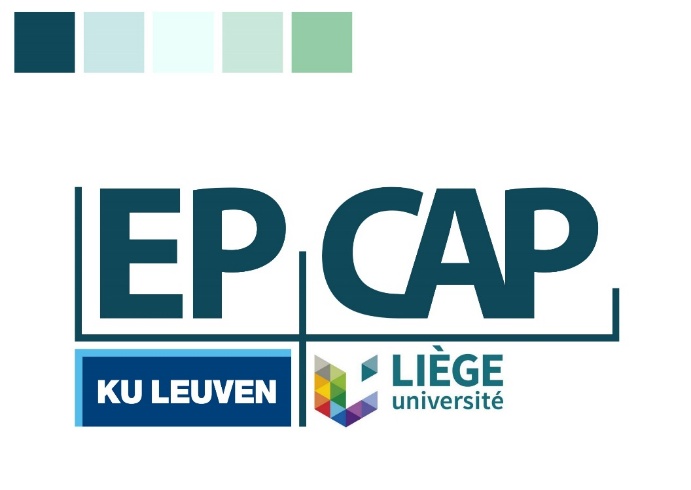 Wie wordt behandeld binnen de conventie?(N~147K ptn, met 850K sessies, mrt 2022-mrt 2023)
Common mental disorders; duurtijd ~10y
Angst / depressie / externaliserende stoornissen
>50% zijn ernstig 
3/10 kwetsbare groep (geen opleiding, economisch kwetsbaar, alleenstaande ouders, werkloosheid,…)


8% heeft probleem dat laatste jaar is ontstaan
30% heeft geen psychische stoornis
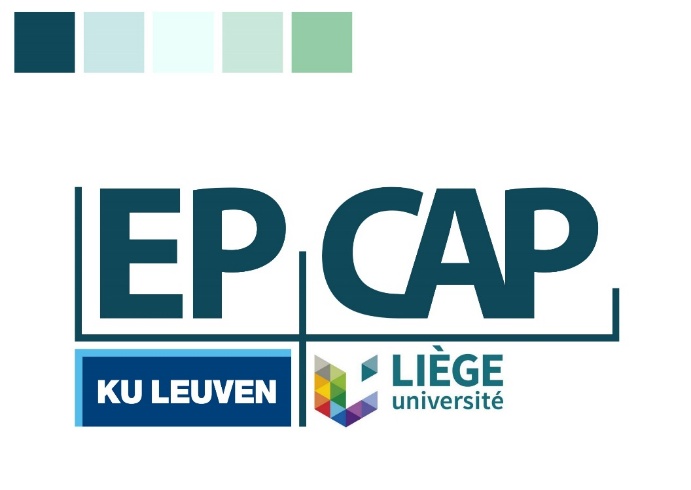 Toeleiding tot behandeling binnen de conventie
½ heeft voorgeschiedenis
4/10 eerste behandeling ooit
1/3 al behandeld in het jaar vóór ELP
1/3 al medicamenteus behandeld in jaar vóór ELP
1/4 al behandeld binnen conventie 

Korte(re) delay in treatment 
Mediaan 4 jaar (!)
Gekende redenen tot uitstel
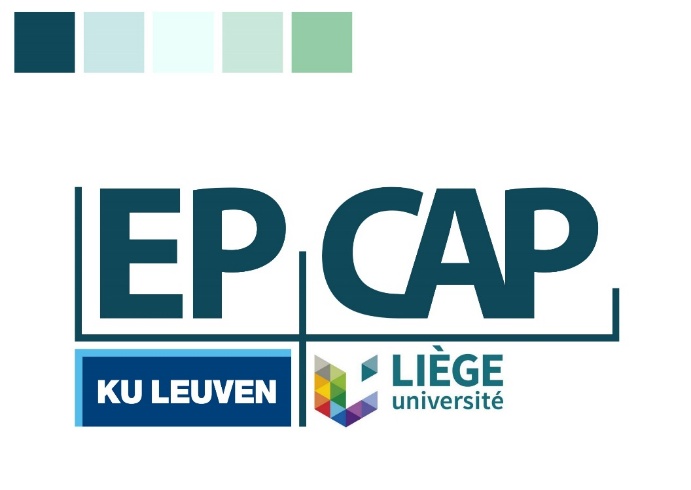 5
[Speaker Notes: 85% heeft nood aan behandeling
33% stond reeds op één wachtlijst

Géén verschil tussen ELP & GPZ]
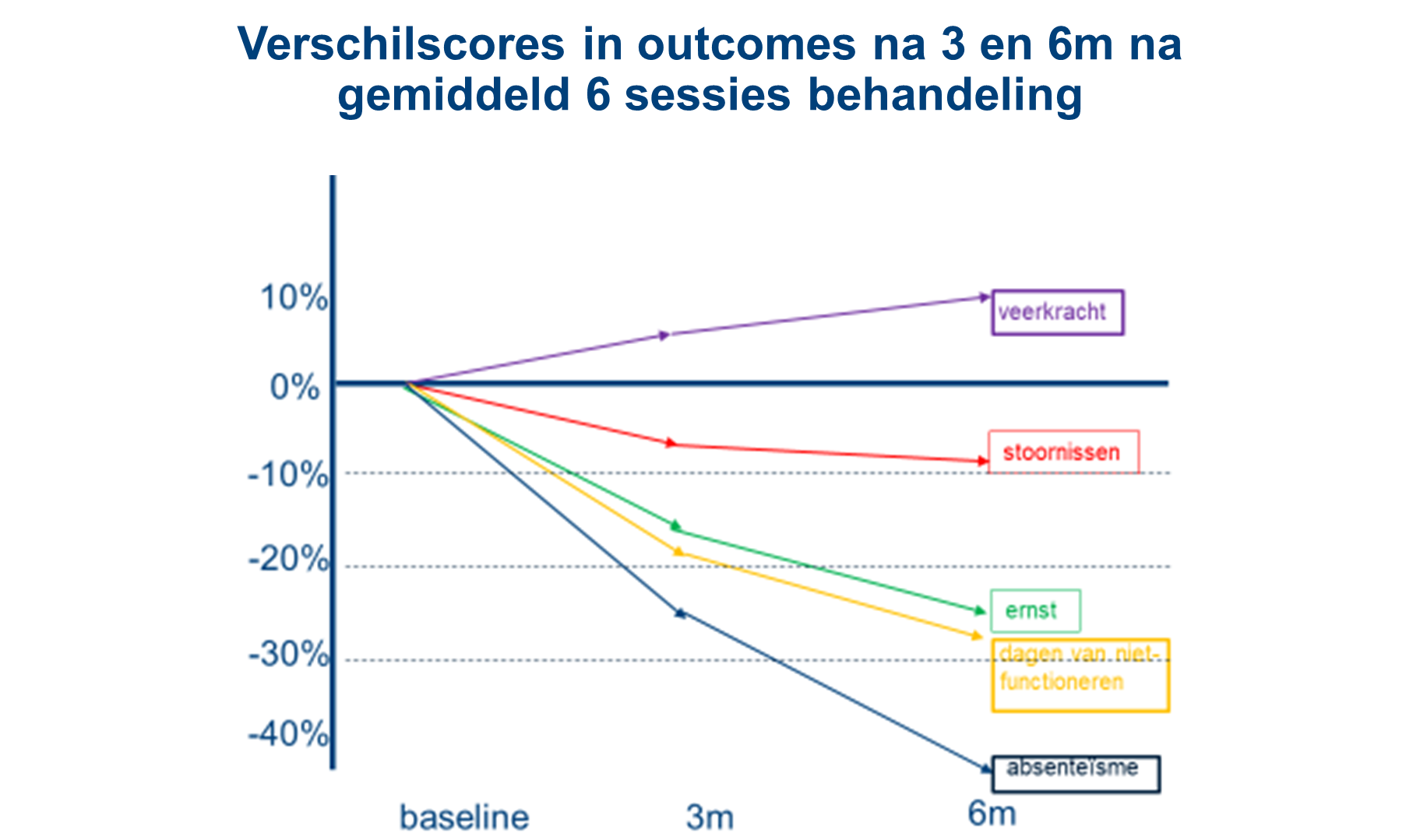 LOOP VAN DE BEHANDELING 
1 sessie om de 2 weken, gemiddeld 6 sessies
1/6 wordt behandeld op een vindplaats (1/4 bij kwetsbaarheid) 
Nog 2/3 in behandeling na 6 maanden 
Max 4/10 continueert behandeling na max # sessies 
1/4  naar verdere ambulante / residentiële zorg
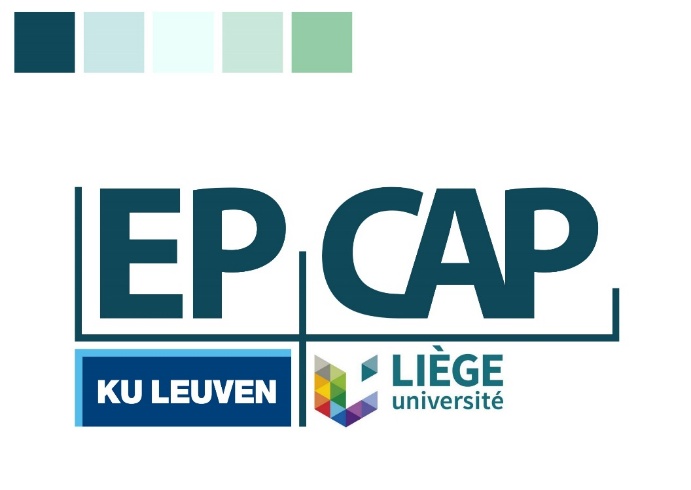 6
[Speaker Notes: Hoge tevredenheid
2.1% gestopt vroegtijdig (voelde zich beter of had geen hulp meer nodig)]
De zorg binnen de eerstelijnspsychologische conventie…
… lijkt de grote uitsteltijd tussen start van psychische problemen en het eerste contact inderdaad te verlagen (van 10 jaar gemiddeld naar 4 jaar)

Lijkt inderdaad filterend naar gespecialiseerde zorg, want slechts ¼ gaat door naar ambulante of residentiële zorg
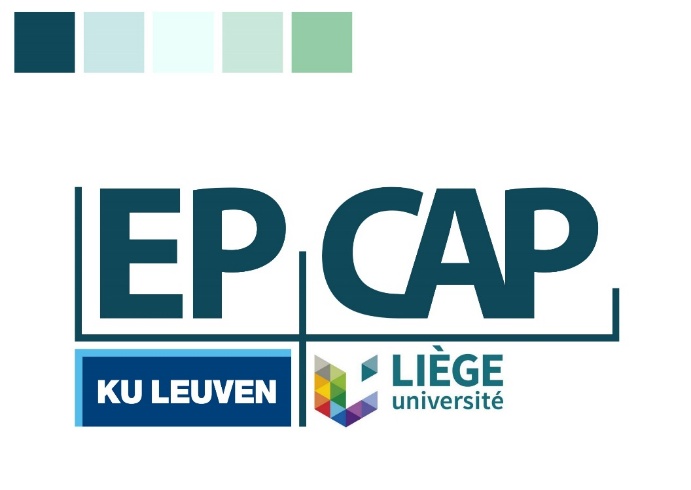 Profielen en praktijken van geconventioneerde psychologen / orthopedagogen
Etude des profils et
Methodologie	
Proces voor het implementeren van de overeenkomst in de netwerken:
Focusgroepen met coördinatoren: 20 focusgroepen en 62 netwerkcoördinatoren geestelijke gezondheidszorg en lokale coördinatoren (volwassenen/kinderen en adolescenten)
Profielen, praktijken, behoeften van psychologen en orthopedagogen onder overeenkomst  
Online enquête,  N=793 (januari 2023)
Focusgroep ELP (Volwassenen/Kinderen-FR & NL))
Outcomes: gebruikte praktijken, samenwerking binnen het netwerk, goede praktijken
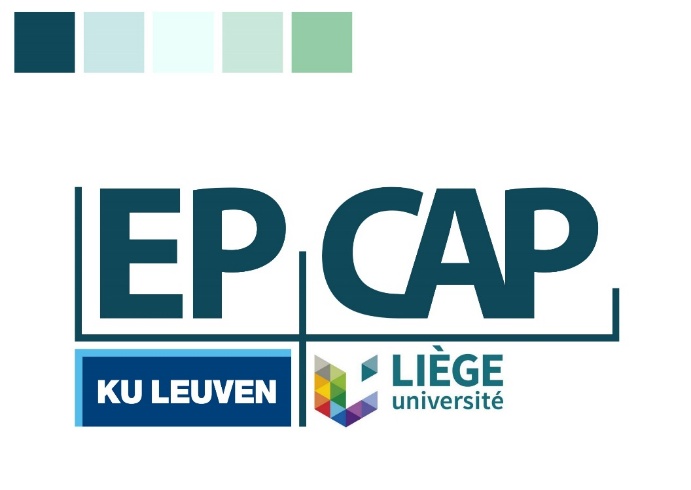 Functie van de coördinatoren
De coördinatoren spelen een essentiële rol in de korte- en middellange termijn implementatie van de overeenkomst en de eerstelijns psychologische zorgpraktijken
Het proces van de uitvoering van de overeenkomst (en de wijzigingen ervan) wordt geactiveerd door de coördinatoren op basis van informatie en communicatiestrategieën gericht op de ELP’ers  Ethische borging
Netwerkcoördinatoren en lokale coördinatoren werken complementair samen om het proces van implementatie en ontwikkeling van partnerschappen te optimaliseren
Ondersteuning van veranderingen in psychologische zorgpraktijken
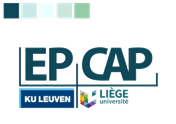 Profielen van geconventioneerde psychologen en orthopedagogen (41% VL, 13% BXL, 46% WL)
Gemiddeld 10 jaar klinische ervaring
8/10 zijn geregistreerd in de eerstelijns psychologische zorg en gespecialiseerde zorg : behoefte aan verduidelijking van indicaties voor doorverwijzing naar eerstelijns psychologische zorg en gespecialiseerde zorg) 
Status: meerderheid zelfstandig of aanvullend (6% in loondienst)

Trajet de soins des patients : orientations après les séances de première ligne : 

Positieve evolutie zonder heroriëntatie (58% volwassenennetwerk / 50% kindernetwerk )  
Voortgezette opvolging in persoonlijke praktijk (49% / 51%)
Doorverwijzing naar tweedelijns geestelijke gezondheidszorg (16% netwerk volwassenen/ 17% netwerk kinderen)
Verwijzing naar ziekenhuis (6% volwassenennetwerk / 7% kindernetwerk)
Stopzetting als gevolg van onderbreking door patiënt (12%)
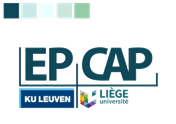 Profielen van geconventioneerde psychologen en orthopedagogen
Positieve houding ten opzichte van de overeenkomst en de eerstelijnszorg onder PPL's/orthopedagogen die onder de overeenkomst vallen met een hoge mate van tevredenheid over hun praktijk en een hoge mate van betrokkenheid "bij de overeenkomst"
Behandelaars hebben een gevoel van ‘effectiviteit’ tav. de psychologische interventies en de zorg die wordt aangeboden aan patiënten binnen de overeenkomst
50% nooit individuele sessies op locatie/ in de leefomgeving / vindplaatsen van patiënten
Groepssessies worden weinig gebruikt  hebben training nodig
Meeste overleg met huisarts, collega-psychologen, mobiel team en psychiater - Andere partnerschappen in ontwikkeling
BEHOEFTEN 
Opleiding, autonomie, duidelijke communicatie, administratieve ondersteuning/facilitering, groepswerk, reiskostenvergoeding en netwerkontwikkeling

.
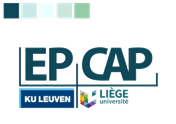 Profiel van geconventioneerde psychologen / orthopedagogenNoden
Training 
Duidelijke communicatie  
Administratieve ondersteuning/facilitering
Behoefte aan erkenning, ondersteuning en autonomie
Zorgen voor kwaliteit van zorg door klinisch gerichte training, supervisie en interventie / evidence-based practice en klinisch volgens een peer review-wijze werke
Behoeften aan netwerken: meer contact met netwerkprofessionals; kaart van psychologienetwerken, inclusief werktijd voor netwerken)
Aanpassingen aan de overeenkomst: verwarring tussen ELP- en GPZ-criteria; spanningen over de zware administratieve werklast, quotabeheer, vergoeding voor afwezigheid, reiskostenvergoedingen, enz.
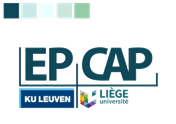 Conceptueel raamwerk voor eerstelijnspsychologische zorg
Klinische instrumenten met doelen voor de patiënt (en dichtbij de patiënt)
Primaire preventie
Milde symptomatologie
Mobilisatie van netwerk 

Mogelijkheden van patiënt







Mobilisation du  réseau SM
Eerstelijnszorg
Ingangspoort
Andere 

Maatschappij

Stakeholders eerste lijn
Vroege preventie
Herval-preventie
??????
Ingangspoort
Gespecialiseerde zorg
Matig-ernstige symptomatologie
Aanbevelingen MICRONIVEAU

Brede doelgroep, dus onderscheid ELP / GPZ niet opgeven


Brede doelgroep, dus noodzaak van klinische tools (focus: wat heeft pt nodig?)
Indicatiestellend: geeft richting aan behandeltraject obv symptomatologie, QoL, veerkracht, PROMs/PREMs
Personalized tool met hoge predictieve validiteit en beperkt aantal items
Datacollectie- en monitoring creëert “maatschappelijk dividend” mbt ELP & GPZ (value-based gezichtspunt)

Continuüm van interventies 
Online interventies en zelfhulp als essentieel onderdeel in vroegdetectie en -interventie
Laagdrempelig, als toevoeging op ‘reguliere’ vindplaatsen
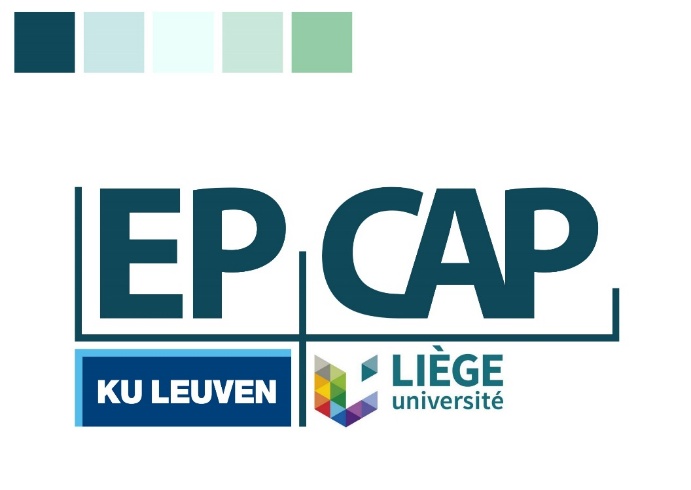 Aanbevelingen MESONIVEAU


Opleiding en vorming van klinisch psychologen & -orthopedagogen
Onderscheid  tussen type behandeling en doelpubliek
Toeleiding en gebruik van instrumenten
Groepsinterventies, eerstelijnspsychologische zorg, vindplaatsgericht en –multidisciplinair werken 


Hefbomen om samenwerking binnen netwerken te stimuleren  
Meer werken op vindplaatsen 
Meer inzicht in mogelijkheden van behandeling binnen eigen netwerk
Mogelijkheden tot uitwisseling van best practices en goede communicatie
Articuleren van een alternatief voor het functioneel bilan 
  inzake optimale communicatie met de patiënt
Geïntegreerde 
zorgmodellen
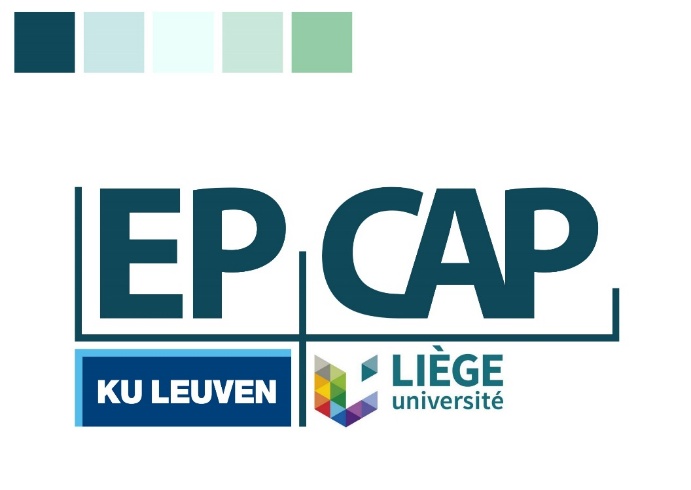 Aanbevelingen MACRONIVEAU
 
Populatiemanagement-tool
Nood aan populatiegegevens rond voorkomen van psychische stoornissen en zorggebruik
Nood aan kennis van zorgtrajecten binnen een netwerk met verschillende stakeholders 
In de allocatie van middelen dient rekening te worden gehouden met kwetsbare groepen

Ontwikkeling van een ELP-monitor (analogie van HIC-monitor)
Standaarden in implementatietrajecten van ELP 
Standaarden in klinische zorg (good practices & evidence-based behandelingen) en outcomes 
Standaarden in samenwerkingsverbanden binnen netwerken
Standaarden in allocatie van middelen + inequalities
Standards of care
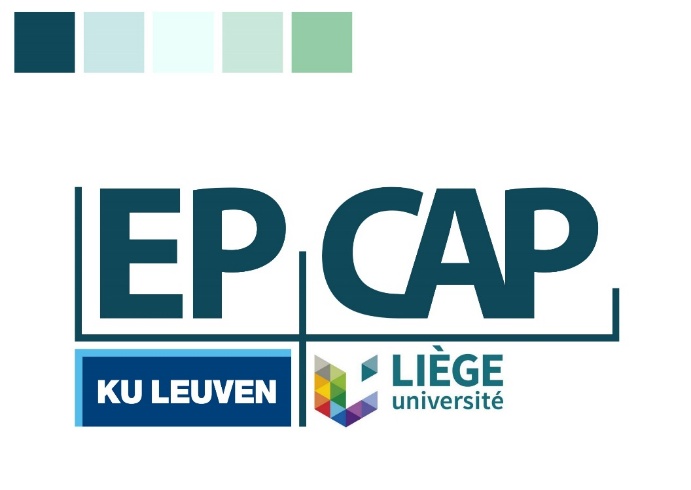